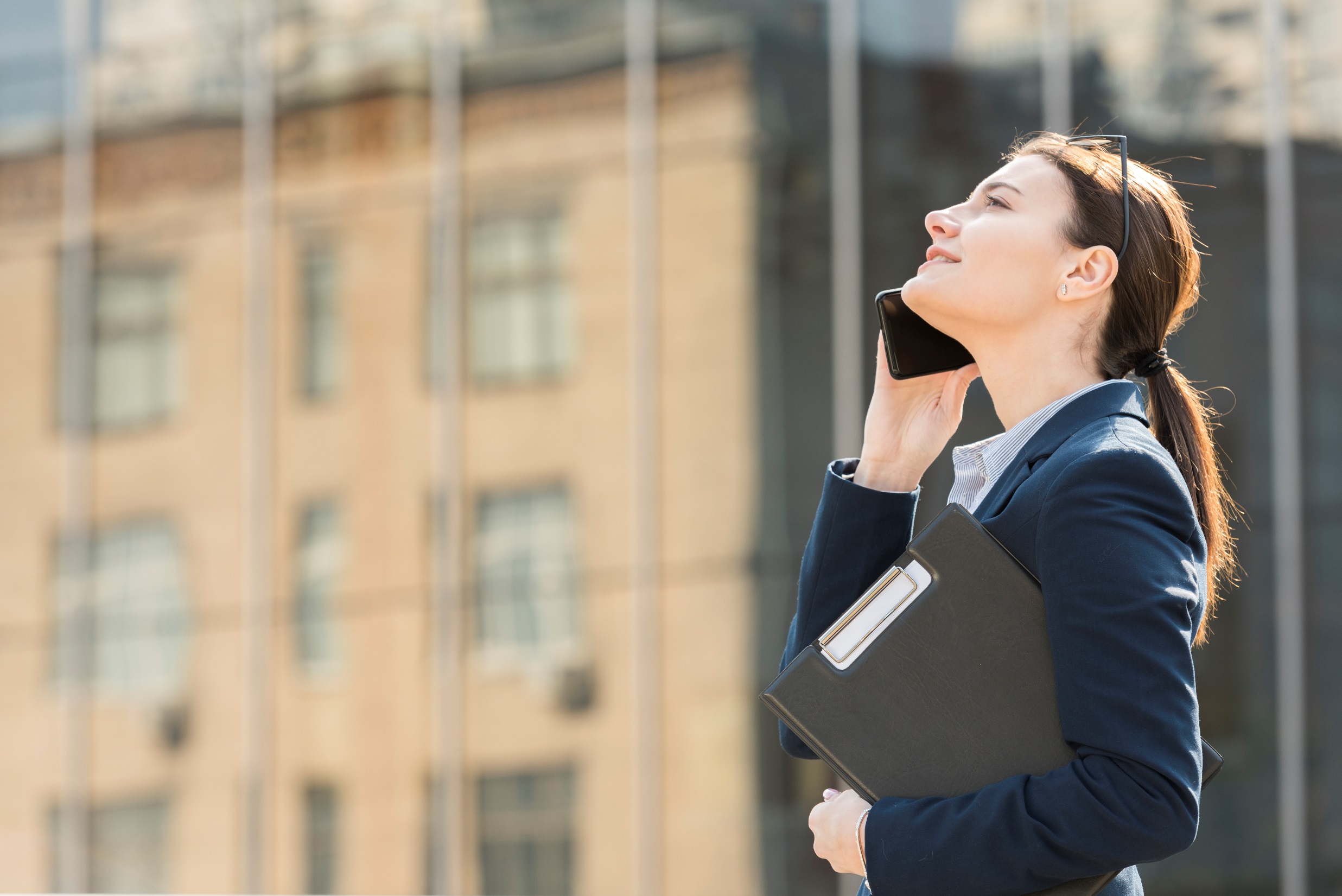 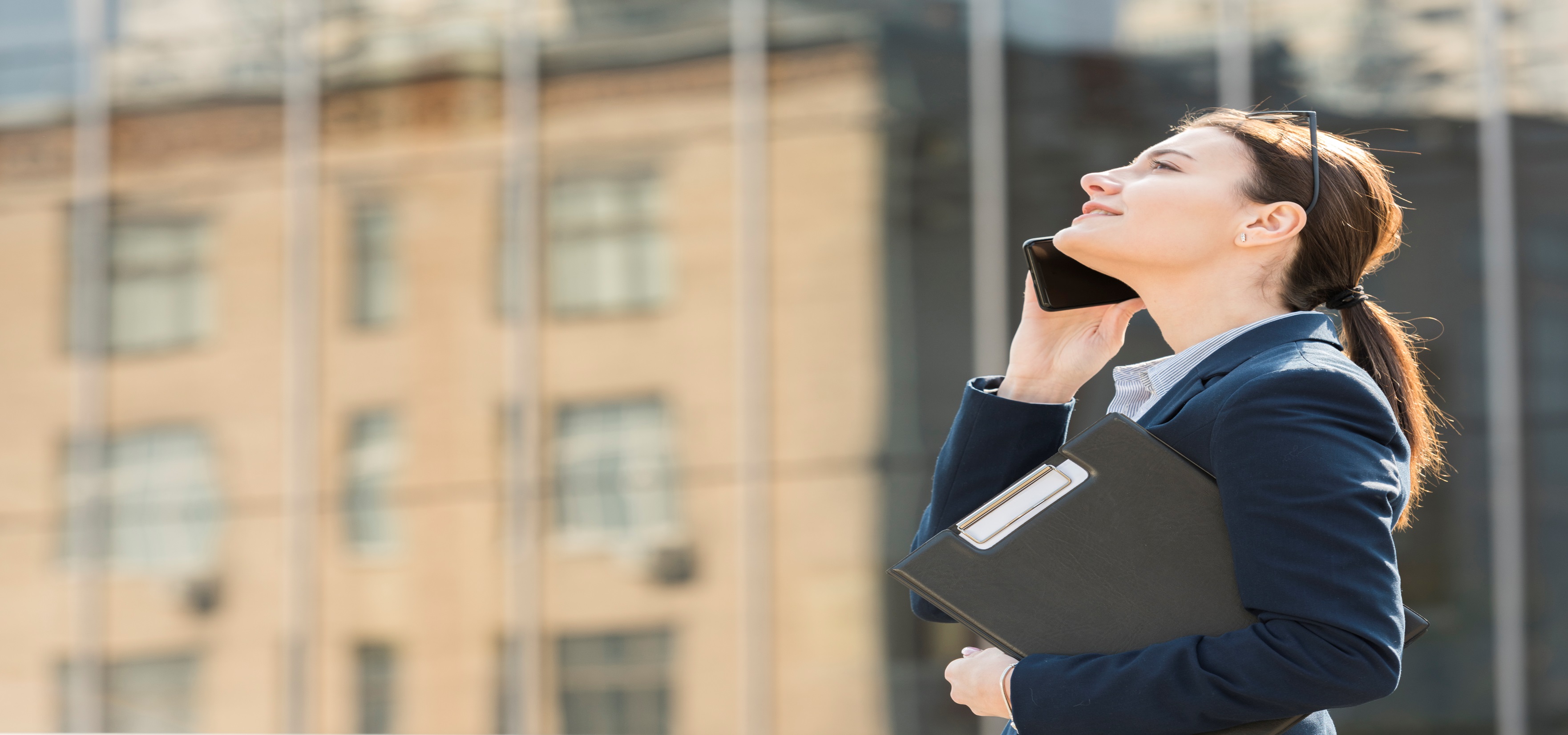 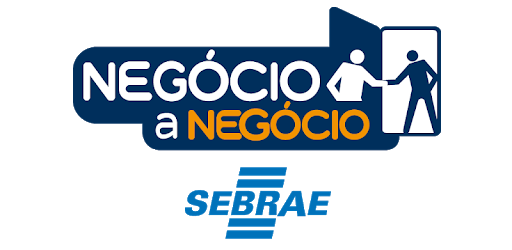 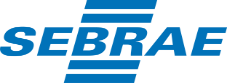 PESQUISA DE SATISFAÇÃO E IMPACTO
Programa Negócio a Negócio
Atendidos em 2018
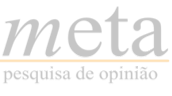 Pesquisa de satisfação e impacto Negócio a Negócio
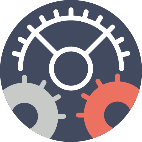 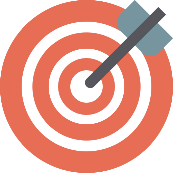 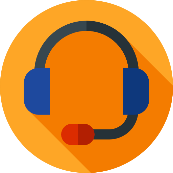 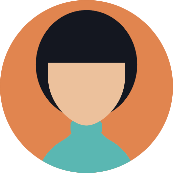 Coleta de dados

A coleta de dados foi realizada através de entrevistas por telefone (C.A.T.I.), entre os dias 03 de abril e 07 de maio de 2019.
Erro amostral

O erro amostral máximo é de 1,66% para resultados gerais de atendidos em 2018. O intervalo de confiança é de 95%.
Amostra

Foram realizadas 6.991 entrevistas, das quais 3.472 com clientes atendidos pelo programa Negócio a Negócio em 2018, 299 com clientes atendidos em anos anteriores e 3.220 com empresários nunca atendidos pelos SEBRAE.
Objetivo

Avaliar o atendimento aos clientes do programa Negócio a Negócio, procurando identificar seu nível de satisfação, aplicabilidade e principais resultados obtidos.
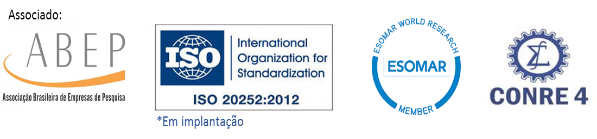 DISTRIBUIÇÃO DA AMOSTRA
Pesquisa Negócio a Negócio
100
252
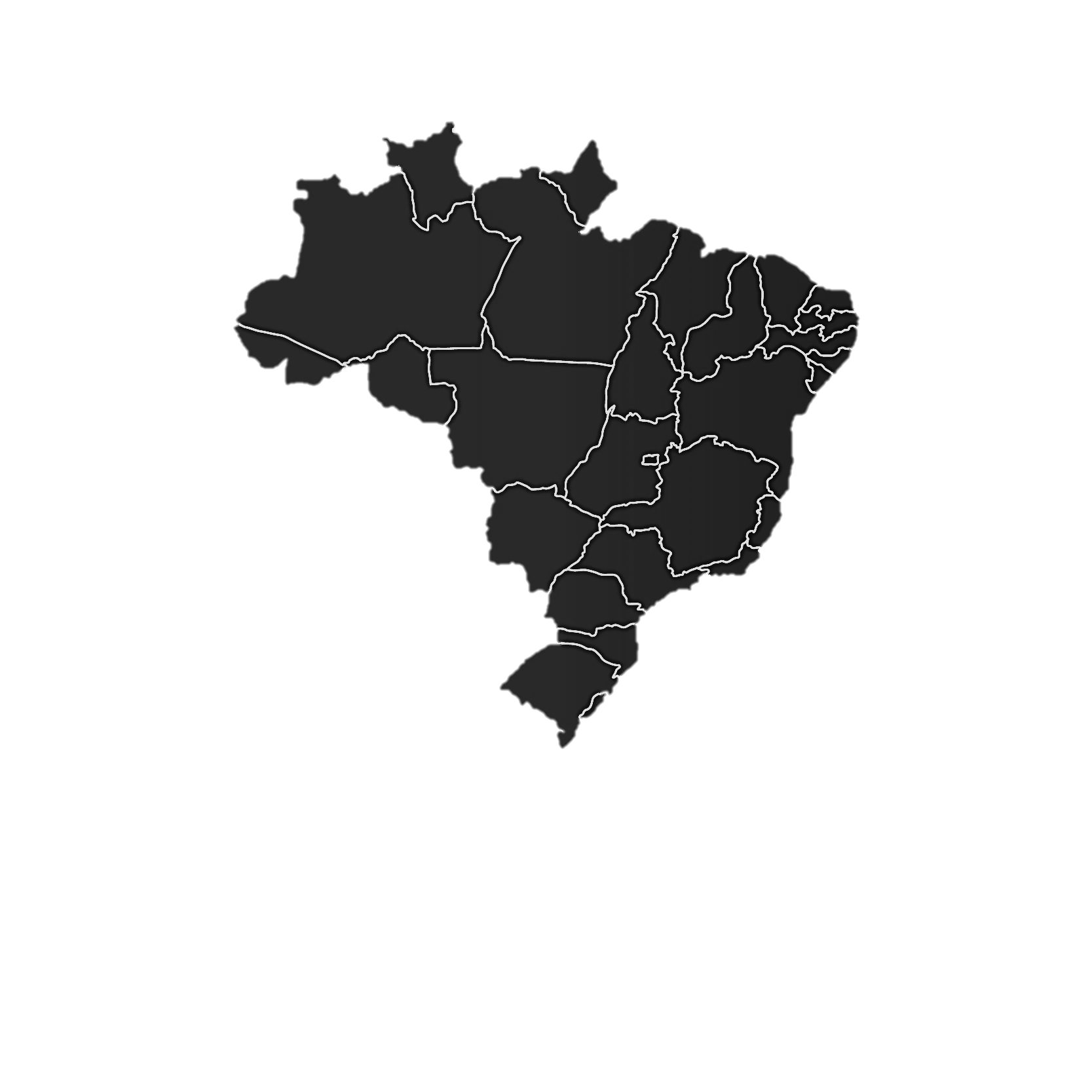 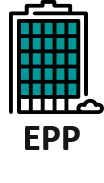 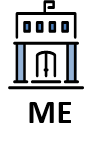 4.382
ENTREVISTAS
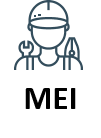 242
268
262
267
269
273
247
277
245
258
260
257
263
270
2.091
ENTREVISTAS
261
267
278
279
269
264
518
ENTREVISTAS
287
278
273
260
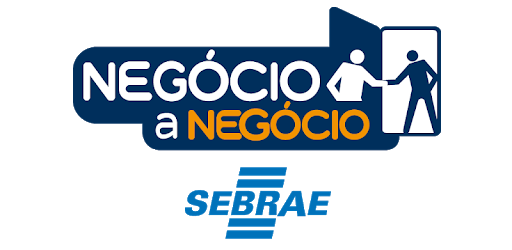 265
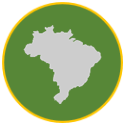 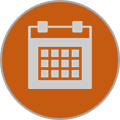 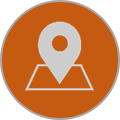 RECEBEU AGENTE DE ORIENTAÇÃO DO NEGÓCIO A NEGÓCIO NA EMPRESA?
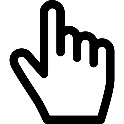 UF
NACIONAL
HISTÓRICO
FFFF
Quase metade dos entrevistados foram atendidos pelo Programa Negócio a Negócio em 2018 (47,5%).

Parcela considerável – quase 1/3 dos entrevistados – afirmou que nunca foi atendidos pelo Programa.
BLOCO B
BLOCO C
BLOCO A
F1. Consta nos nossos registros que o(a) Sr(a)/sua empresa foi atendido(a) pelo Sebrae com o Programa Negócio a Negócio em 2018. O(A) sr(a) se recorda de 
ter recebido um agente de orientação do Sebrae em sua empresa?
BASE: 6.991
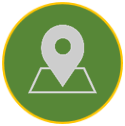 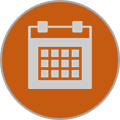 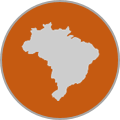 RECEBEU AGENTE DE ORIENTAÇÃO DO NEGÓCIO A NEGÓCIO NA EMPRESA?
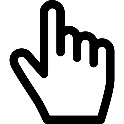 UF
NACIONAL
HISTÓRICO
F1. Consta nos nossos registros que o(a) Sr(a)/sua empresa foi atendido(a) pelo Sebrae com o Programa Negócio a Negócio em 2018. O(A) sr(a) se recorda de 
ter recebido um agente de orientação do Sebrae em sua empresa?
BASE: 6.991
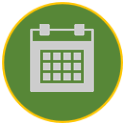 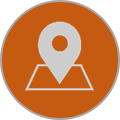 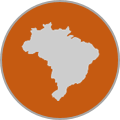 RECEBEU AGENTE DE ORIENTAÇÃO DO NEGÓCIO A NEGÓCIO NA EMPRESA?
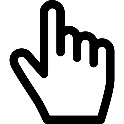 UF
NACIONAL
HISTÓRICO
31,5%
4,7%
16,3%
47,5%
4,4%
3,1%
4,2%
88,3%
Atendidos 
2017
Atendidos 
2018
Atendidos 
2017
Atendidos 
2017
Atendidos 
2018
Atendidos 
2018
Atendidos 
2017
Atendidos 
2018
Foi atendido pelo Negócio a Negócio no ano de referência
Nunca foi atendido pelo Negócio a Negócio
Não lembra de ter sido atendido pelo Negócio a Negócio
Não foi atendido no ano de referência, mas foi atendido em anos anteriores
F1. Consta nos nossos registros que o(a) Sr(a)/sua empresa foi atendido(a) pelo Sebrae com o Programa Negócio a Negócio em 2018. O(A) sr(a) se recorda de 
ter recebido um agente de orientação do Sebrae em sua empresa?
BASE: 6.991
Pesquisa de satisfação e impacto Negócio a Negócio
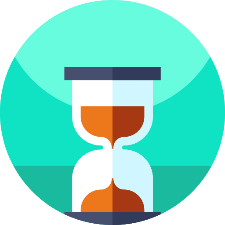 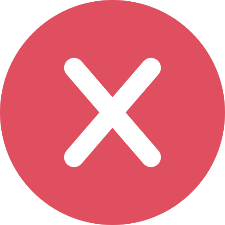 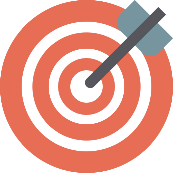 BLOCO B

ATENDIDOS PELO NEGÓCIO A NEGÓCIO EM ANOS ANTERIORES
BLOCO A

ATENDIDOS PELO NEGÓCIO A NEGÓCIO EM 2018
BLOCO C

NUNCA ATENDIDOS OU NÃO LEMBRAM DE TEREM SIDO ATENDIDOS
IR
IR
IR
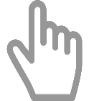 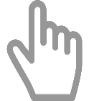 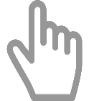 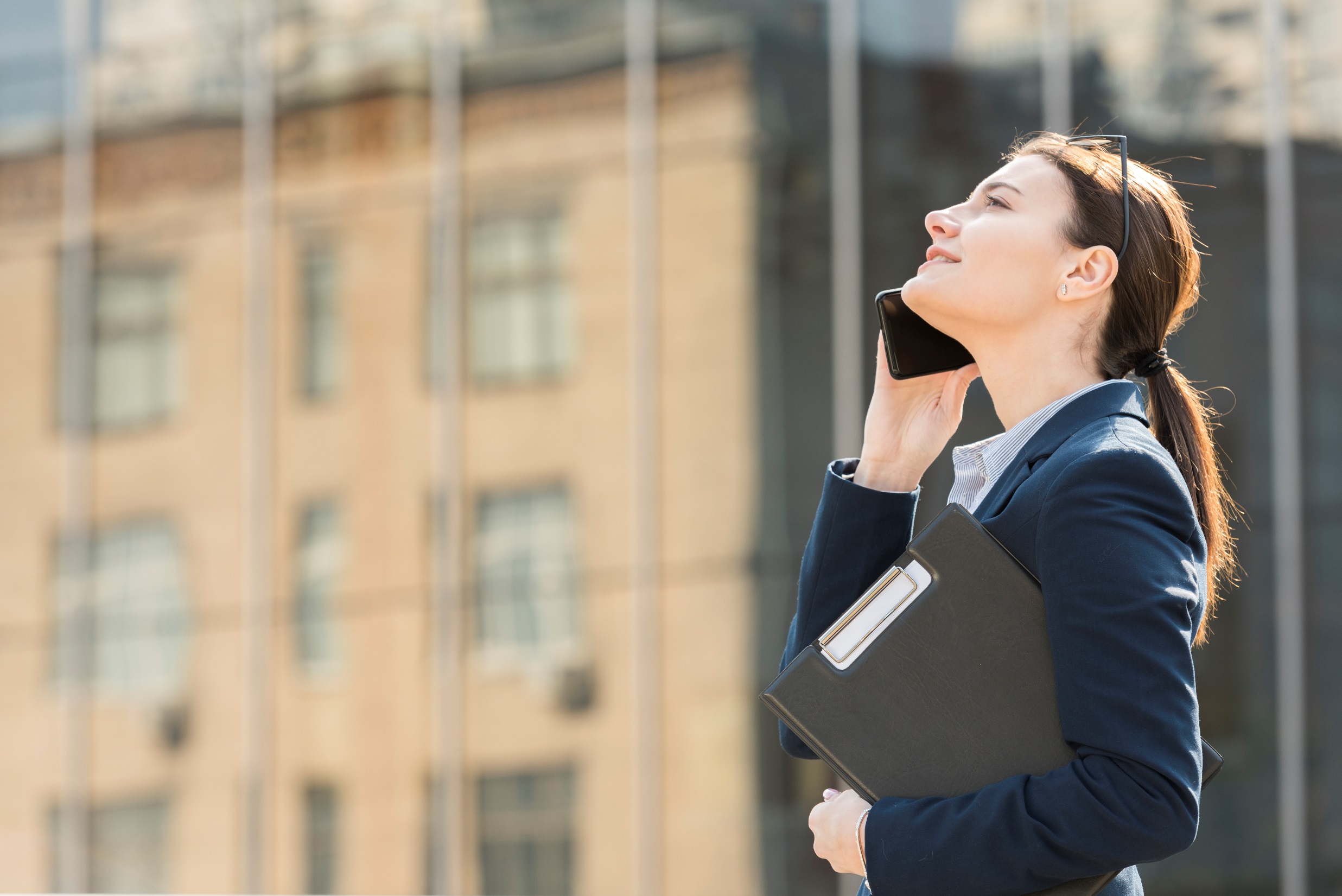 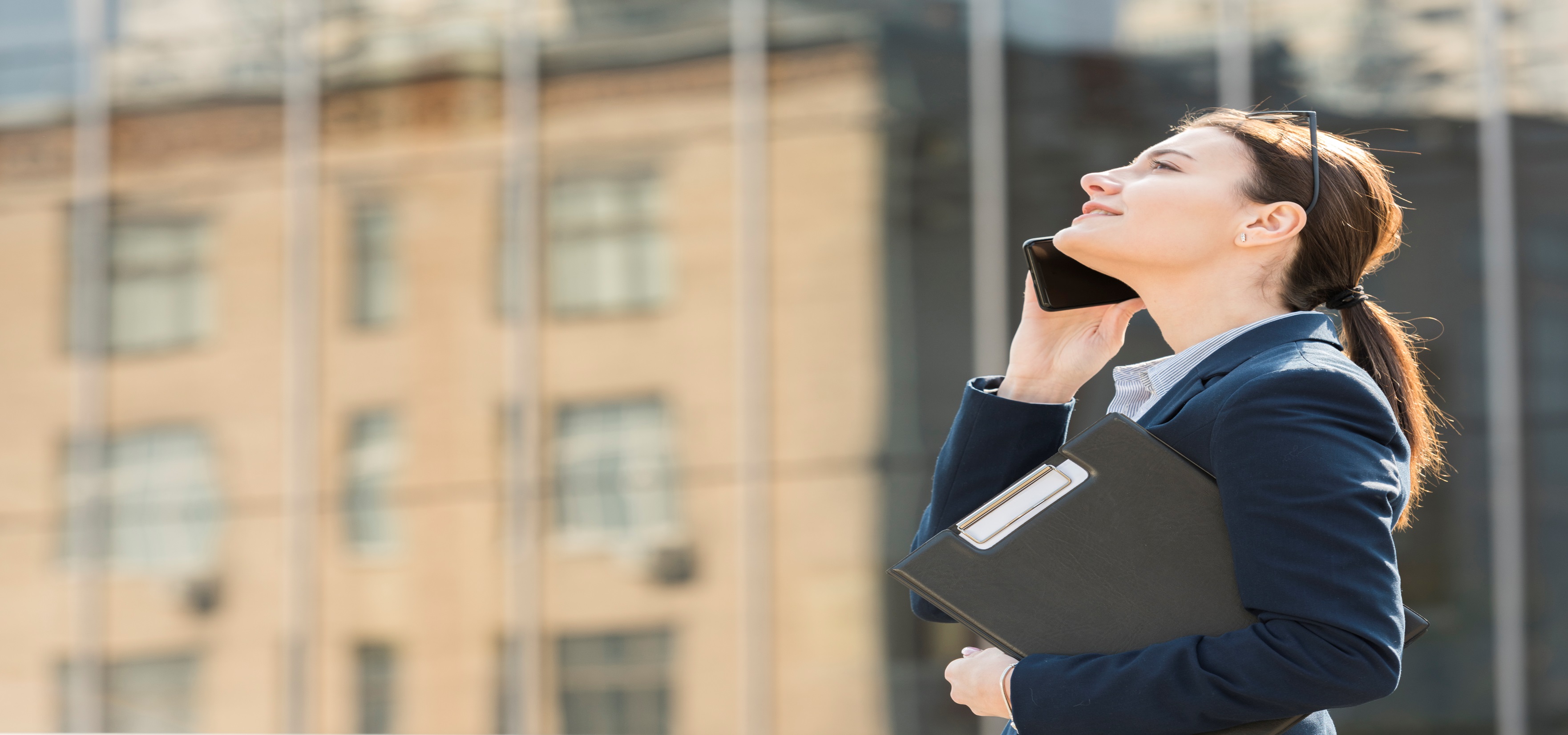 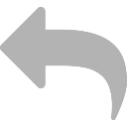 EMPRESÁRIOS QUE PARTICIPARAM 
do programa Negócio a Negócio em 2018
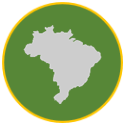 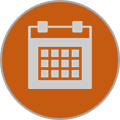 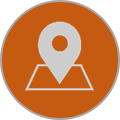 QUANTAS VISITAS O AGENTE DE ORIENTAÇÃO 
REALIZOU NA SUA EMPRESA?
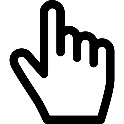 UF
NACIONAL
HISTÓRICO
Uma parcela significativa dos entrevistados – 43,2% – recebeu apenas uma visita do Agente de orientação desde 2018.

Cerca de 1/3 dos entrevistados recebeu entre uma e duas visitas do Agente de Orientação desde 2018.
FFFF
F2. De 2018 até hoje, o Agente de Orientação do Sebrae realizou quantas visitas à sua empresa?
BASE: 3.472
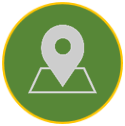 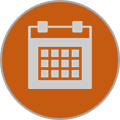 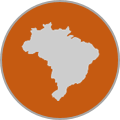 QUANTAS VISITAS O AGENTE DE ORIENTAÇÃO 
REALIZOU NA SUA EMPRESA?
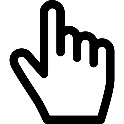 UF
NACIONAL
HISTÓRICO
F2. De 2018 até hoje, o Agente de Orientação do Sebrae realizou quantas visitas à sua empresa?
BASE: 3.472
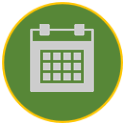 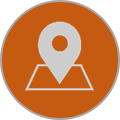 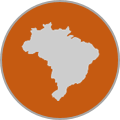 QUANTAS VISITAS O AGENTE DE ORIENTAÇÃO 
REALIZOU NA SUA EMPRESA?
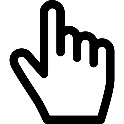 UF
NACIONAL
HISTÓRICO
F2. De 2018 até hoje, o Agente de Orientação do Sebrae realizou quantas visitas à sua empresa?
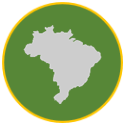 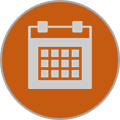 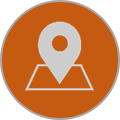 RECEBEU O CADERNO DE 
FERRAMENTAS?
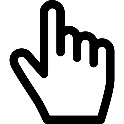 UF
NACIONAL
HISTÓRICO
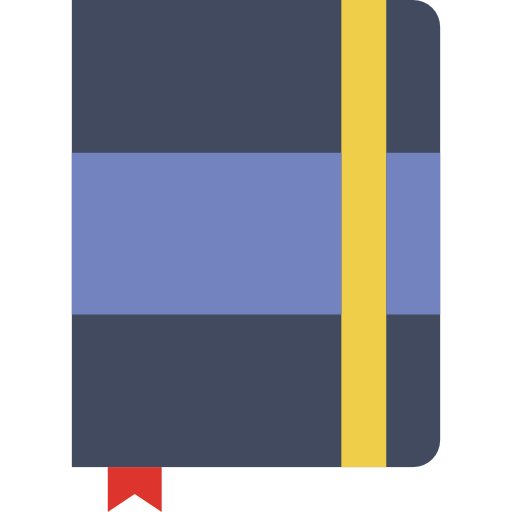 A grande maioria dos entrevistados – 84,9% - recebeu o caderno de ferramentas. Dentre aqueles que receberam, cerca de 3 em cada 5 afirmaram que utilizaram as planilhas e ferramentas de gestão.
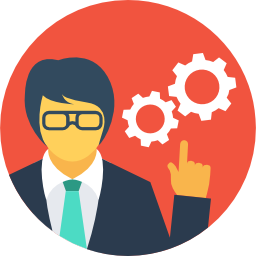 Utilizou as planilhas e ferramentas de gestão?
BASE: 3.472
BASE: 2.952
Q1. Durante a visita foi entregue um Caderno de Ferramentas com algumas planilhas / ferramentas de gestão? | Q2. Utilizou as ferramentas de gestão?
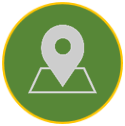 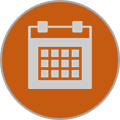 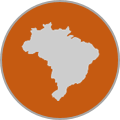 RECEBEU O CADERNO DE 
FERRAMENTAS? % de entrevistados que responderam “SIM”
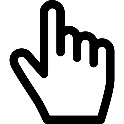 UF
NACIONAL
HISTÓRICO
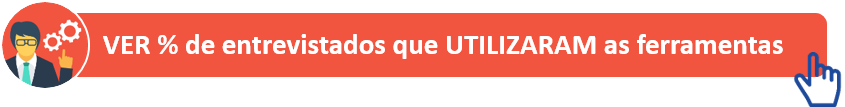 Q1. Durante a visita foi entregue um Caderno de Ferramentas com algumas planilhas / ferramentas de gestão? | Q2. Utilizou as ferramentas de gestão?
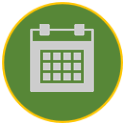 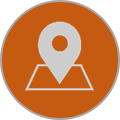 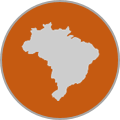 RECEBEU O CADERNO DE 
FERRAMENTAS?
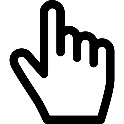 UF
NACIONAL
HISTÓRICO
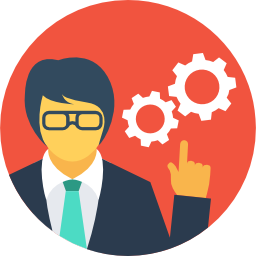 Utilizou as planilhas e ferramentas de gestão?
% entrevistados que responderam “sim”.
Q1. Durante a visita foi entregue um Caderno de Ferramentas com algumas planilhas / ferramentas de gestão? | Q2. Utilizou as ferramentas de gestão?
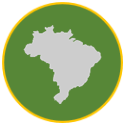 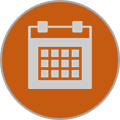 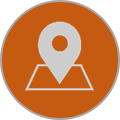 SATISFAÇÃO COM O CONTEÚDO 
DO CADERNO DE FERRAMENTAS
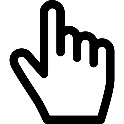 UF
NACIONAL
HISTÓRICO
NOTA MÉDIA
9,1
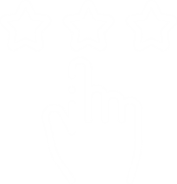 Mais de metade dos entrevistados atribuíram nota máxima à sua satisfação com o conteúdo do Caderno de Ferramentas. 

Notas altas (9 e 10) somam mais de 2/3 dos entrevistados.
Notas altas
68,6%
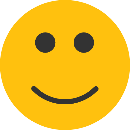 Notas médias
29,2%
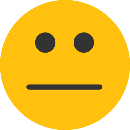 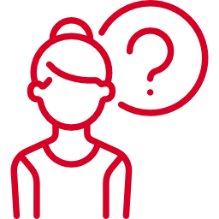 Qual o motivo da insatisfação?
Notas baixas
2,3%
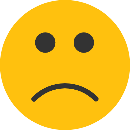 Ver
Q3. Em relação à satisfação com o conteúdo do Caderno de Ferramentas, dê uma nota de 0 a 10, sendo 0 “péssimo” e 10 “excelente”.
BASE: 1.786| NS: 03
MOTIVOS PARA NÃO ESTAR SATISFEITO 
COM O CADERNO DE FERRAMENTAS
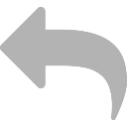 Q3.1. O que fez com que o(a) Sr (a) não ficasse satisfeito? (respondido por quem atribuiu notas entre 0 e 6 para a satisfação com o Caderno de Ferramentas)
BASE: 46
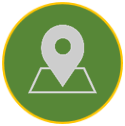 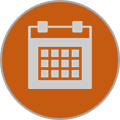 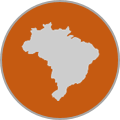 SATISFAÇÃO COM O CONTEÚDO 
DO CADERNO DE FERRAMENTAS – nota média
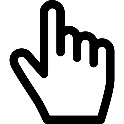 UF
NACIONAL
HISTÓRICO
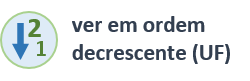 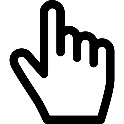 Q3. Em relação à satisfação com o conteúdo do Caderno de Ferramentas, dê uma nota de 0 a 10, sendo 0 “péssimo” e 10 “excelente”.
BASE: 1.786| NS: 03
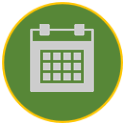 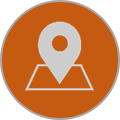 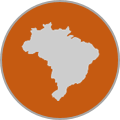 SATISFAÇÃO COM O CONTEÚDO 
DO CADERNO DE FERRAMENTAS – nota média
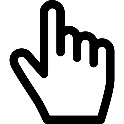 UF
NACIONAL
HISTÓRICO
A satisfação dos entrevistados com o conteúdo do Caderno de Ferramentas tem apresentado um aumento lento, porém gradual ao longo da série histórica.
Q3. Em relação à satisfação com o conteúdo do Caderno de Ferramentas, dê uma nota de 0 a 10, sendo 0 “péssimo” e 10 “excelente”.
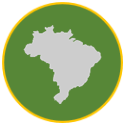 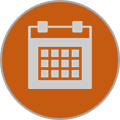 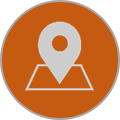 APLICABILIDADE DAS ORIENTAÇÕES 
DO AGENTE DO NEGÓCIO A NEGÓCIO
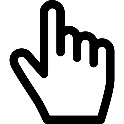 UF
NACIONAL
HISTÓRICO
A nota média para a aplicabilidade das orientações do agente do Negócio a Negócio foi de 6,4, em uma escala de 0 a 10. 

Apenas cerca de ¼ dos entrevistados avaliaram este item com notas altas.
NOTA MÉDIA
6,4
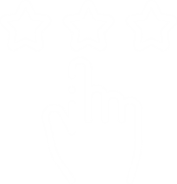 Notas altas
26,1%
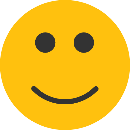 Notas médias
36,4%
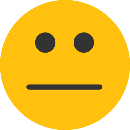 Notas baixas
37,5%
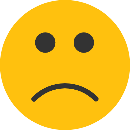 Q4. A(o0 Sr.(a). conseguiu pôr em prática no dia-a-dia do seu negócio o que aprendeu nessa orientação do Agente? Dê uma nota de 0 a 10.
BASE: 3.431|NS: 41
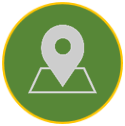 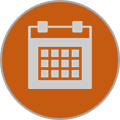 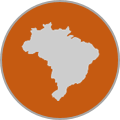 APLICABILIDADE DAS ORIENTAÇÕES 
DO AGENTE DO NEGÓCIO A NEGÓCIO – nota média
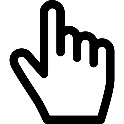 UF
NACIONAL
HISTÓRICO
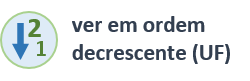 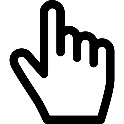 Q4. A(o0 Sr.(a). conseguiu pôr em prática no dia-a-dia do seu negócio o que aprendeu nessa orientação do Agente? Dê uma nota de 0 a 10.
BASE: 3.431|NS: 41
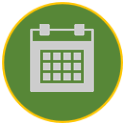 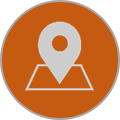 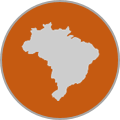 APLICABILIDADE DAS ORIENTAÇÕES 
DO AGENTE DO NEGÓCIO A NEGÓCIO – nota média
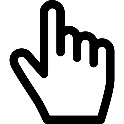 UF
NACIONAL
HISTÓRICO
Nas últimas três avaliações da aplicabilidade das orientações do Agente do Programa Negócio a Negócio, observa-se uma queda na nota média atribuída a este item.
Q4. A(o0 Sr.(a). conseguiu pôr em prática no dia-a-dia do seu negócio o que aprendeu nessa orientação do Agente? Dê uma nota de 0 a 10.
PRIMEIRA MUDANÇA 
APÓS A VISITA DO AGENTE
Q5. Depois da visita do Agente, qual foi a primeira mudança que o(a) sr.(a) realizou na sua empresa? [aberta] (Respondido por quem atribuiu nota diferente de ZERO em Q04)
BASE: 3.103
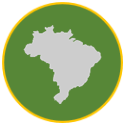 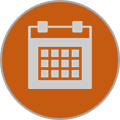 MUDANÇAS NA EMPRESA
APÓS O DIAGNÓSTICO DO PROGRAMA
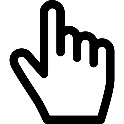 NACIONAL
HISTÓRICO
Outras mudanças: 0,9%
Não houve mudanças: 3,8%
Q6. Considerando as ferramentas implementadas, indique as mudanças na sua empresa motivadas pelas sugestões apresentadas no diagnóstico.
BASE: 3.103
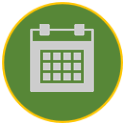 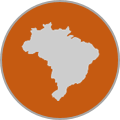 MUDANÇAS NA EMPRESA
APÓS O DIAGNÓSTICO DO PROGRAMA
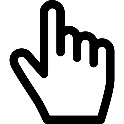 HISTÓRICO
NACIONAL
Q6. Considerando as ferramentas implementadas, indique as mudanças na sua empresa motivadas pelas sugestões apresentadas no diagnóstico.
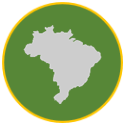 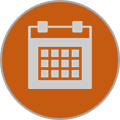 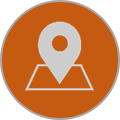 MUDANÇA NO LUCRO DA EMPRESA
APÓS O PROGRAMA NEGÓCIO A NEGÓCIO
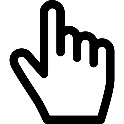 UF
NACIONAL
HISTÓRICO
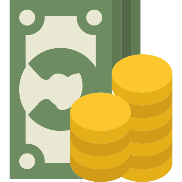 Cerca de 2 em cada 5 entrevistados reportaram que o lucro da empresa aumentou após participar do Programa.
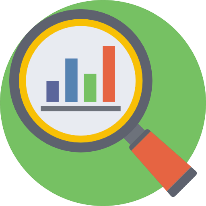 Qual foi o percentual deste aumento?
BASE: 3.472
BASE: 1.556
Q7. Considerando os resultados do Programa Negócio a Negócio, o que aconteceu com o lucro da sua empresa em 2018? | Q7.1. Qual o percentual desse aumento?
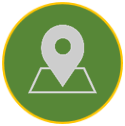 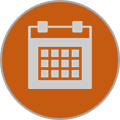 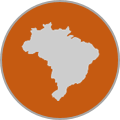 MUDANÇA NO LUCRO DA EMPRESA
APÓS O PROGRAMA NEGÓCIO A NEGÓCIO
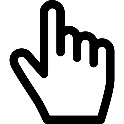 UF
NACIONAL
HISTÓRICO
Q7. Considerando os resultados do Programa Negócio a Negócio, o que aconteceu com o lucro da sua empresa em 2018?
BASE: 3.472
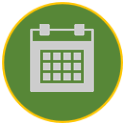 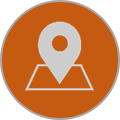 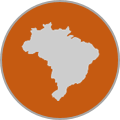 MUDANÇA NO LUCRO DA EMPRESA
APÓS O PROGRAMA NEGÓCIO A NEGÓCIO
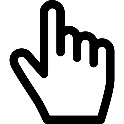 UF
NACIONAL
HISTÓRICO
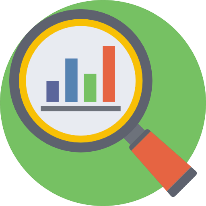 Se aumentou, qual foi o percentual deste aumento?
Q7. Considerando os resultados do Programa Negócio a Negócio, o que aconteceu com o lucro da sua empresa em 2018?
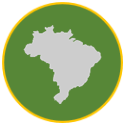 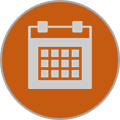 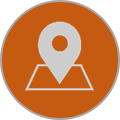 CONTRIBUIÇÃO DO NEGÓCIO A NEGÓCIO
PARA O AUMENTO DO LUCRO
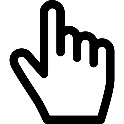 UF
NACIONAL
HISTÓRICO
NOTA MÉDIA
8,2
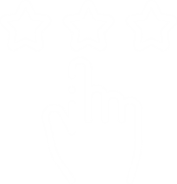 Dentre aqueles entrevistados que reportaram aumento do lucro da empresa após participar do Negócio a Negócio, cerca de metade atribuiu notas altas para a contribuição do da orientação do Agente na performance da empresa. 

A média para esta questão foi de 8,2.
Notas altas
49,5%
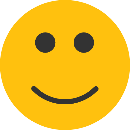 Notas médias
33,7%
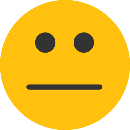 Notas baixas
16,7%
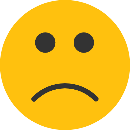 Q8. O(a) Sr.(a) acha que a orientação e as ferramentas oferecidas pelo Agente contribuíram para esse aumento? Dê uma nota de 0 a 10.
BASE: 1.549 | NS: 07
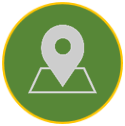 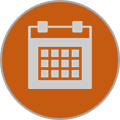 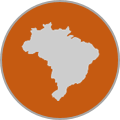 CONTRIBUIÇÃO DO NEGÓCIO A NEGÓCIO
PARA O AUMENTO DO LUCRO – nota média
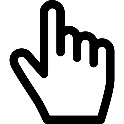 UF
NACIONAL
HISTÓRICO
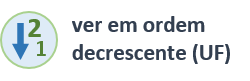 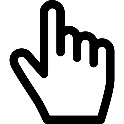 Q8. O(a) Sr.(a) acha que a orientação e as ferramentas oferecidas pelo Agente contribuíram para esse aumento? Dê uma nota de 0 a 10.
BASE: 1.549 | NS: 07
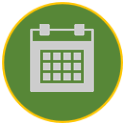 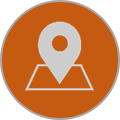 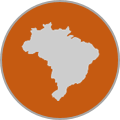 CONTRIBUIÇÃO DO NEGÓCIO A NEGÓCIO
PARA O AUMENTO DO LUCRO– nota média
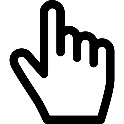 UF
NACIONAL
HISTÓRICO
Nas últimas três avaliações da série histórica, observa-se um aumento na nota média atribuída a este item.
Q8. O(a) Sr.(a) acha que a orientação e as ferramentas oferecidas pelo Agente contribuíram para esse aumento? Dê uma nota de 0 a 10.
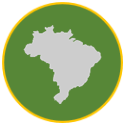 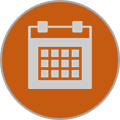 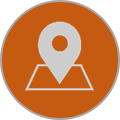 A EMPRESA MELHOROU SUA GESTÃO
APÓS A VISITA DO SEBRAE?
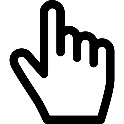 UF
NACIONAL
HISTÓRICO
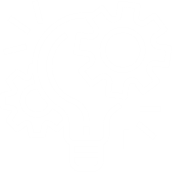 Cerca de 4 em cada 5 entrevistados afirmam que sua empresa melhorou a gestão após a visita do SEBRAE.
79,2%
Q09. Em função da visita do SEBRAE, a empresa melhorou sua gestão?
BASE: 3.472
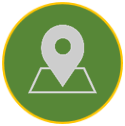 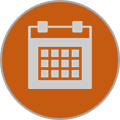 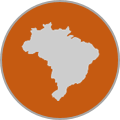 A EMPRESA MELHOROU SUA GESTÃO
APÓS A VISITA DO SEBRAE? % de entrevistados que responderam “SIM”
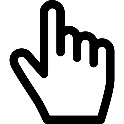 UF
NACIONAL
HISTÓRICO
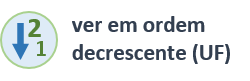 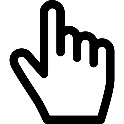 Q09. Em função da visita do SEBRAE, a empresa melhorou sua gestão?
BASE: 3.472
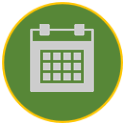 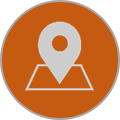 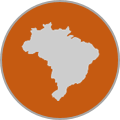 A EMPRESA MELHOROU SUA GESTÃO
APÓS A VISITA DO SEBRAE?
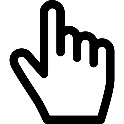 UF
NACIONAL
HISTÓRICO
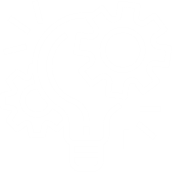 Q09. Em função da visita do SEBRAE, a empresa melhorou sua gestão?
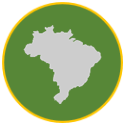 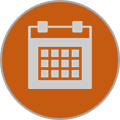 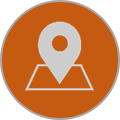 SATISFAÇÃO GERAL COM A ORIENTAÇÃO DO NEGÓCIO A NEGÓCIO
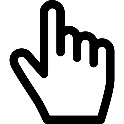 UF
NACIONAL
HISTÓRICO
NOTA MÉDIA
8,4
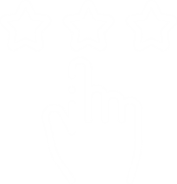 A nota média para a satisfação geral com o Programa Negócio a Negócio foi de 8,4. 

Quase 60% dos entrevistados atribuíram notas altas à sua satisfação com o Programa.
Notas altas
57,8%
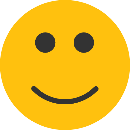 Notas médias
28,5%
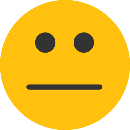 Notas baixas
13,7%
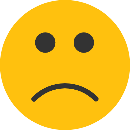 Q10. Qual sua satisfação geral com essa consultoria/orientação do Agente do Negócio a Negócio. Atribua uma nota de 0 a 10.
BASE: 3.436 | NS: 36
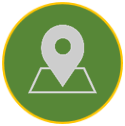 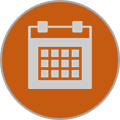 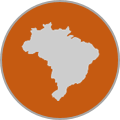 SATISFAÇÃO GERAL COM A ORIENTAÇÃO DO NEGÓCIO A NEGÓCIO – nota média
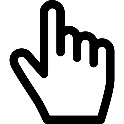 UF
NACIONAL
HISTÓRICO
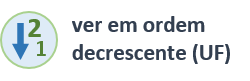 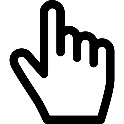 Q10. Qual sua satisfação geral com essa consultoria/orientação do Agente do Negócio a Negócio. Atribua uma nota de 0 a 10.
BASE: 3.436 | NS: 36
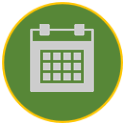 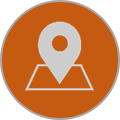 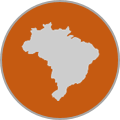 SATISFAÇÃO GERAL COM A ORIENTAÇÃO DO NEGÓCIO A NEGÓCIO – nota média
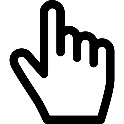 UF
NACIONAL
HISTÓRICO
Ao longo da série histórica, a nota média para a Satisfação Geral com a orientação do Negócio a Negócio tende a diminuir, embora tenha se mantido estável nas duas últimas edições da pesquisa.
Q10. Qual sua satisfação geral com essa consultoria/orientação do Agente do Negócio a Negócio. Atribua uma nota de 0 a 10.
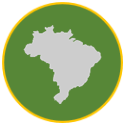 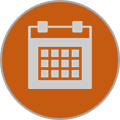 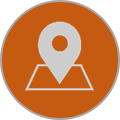 INTERESSE EM OUTROS SERVIÇOS
DO SEBRAE
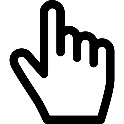 UF
NACIONAL
HISTÓRICO
Q11. A partir da visita do Agente, quais grupos de atendimento do Sebrae abaixo desperta seu interesse?
BASE: 3.472
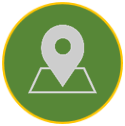 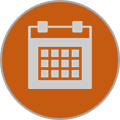 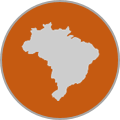 INTERESSE EM OUTROS SERVIÇOS
DO SEBRAE
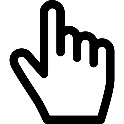 UF
NACIONAL
HISTÓRICO
Q11. A partir da visita do Agente, quais grupos de atendimento do Sebrae abaixo desperta seu interesse?
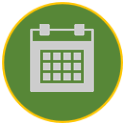 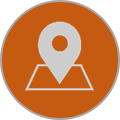 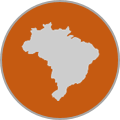 INTERESSE EM OUTROS SERVIÇOS
DO SEBRAE
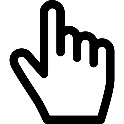 UF
NACIONAL
HISTÓRICO
Q11. A partir da visita do Agente, quais grupos de atendimento do Sebrae abaixo desperta seu interesse?
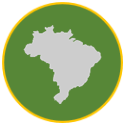 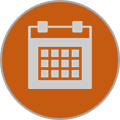 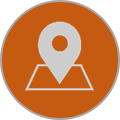 MEIO PELO QUAL BUSCA INFORMAÇÕES
SOBRE PRODUTOS/SERVIÇOS DO SEBRAE
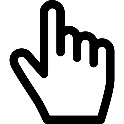 UF
NACIONAL
HISTÓRICO
Q12. Quando quer ter alguma informação sobre produtos e serviços do SEBRAE, qual o meio que você utiliza?
BASE: 3.472
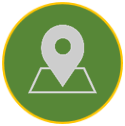 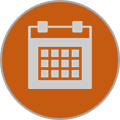 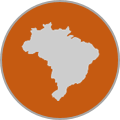 MEIO PELO QUAL BUSCA INFORMAÇÕES
SOBRE PRODUTOS/SERVIÇOS DO SEBRAE
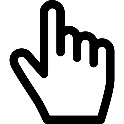 UF
NACIONAL
HISTÓRICO
Q12. Quando quer ter alguma informação sobre produtos e serviços do SEBRAE, qual o meio que você utiliza?
BASE: 3.472
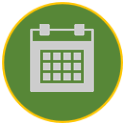 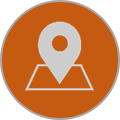 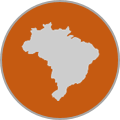 MEIO PELO QUAL BUSCA INFORMAÇÕES
SOBRE PRODUTOS/SERVIÇOS DO SEBRAE
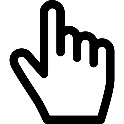 UF
NACIONAL
HISTÓRICO
Q12. Quando quer ter alguma informação sobre produtos e serviços do SEBRAE, qual o meio que você utiliza?
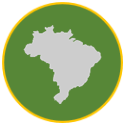 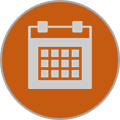 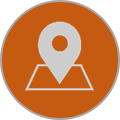 RECOMENDAÇÃO DA VISITA DO SEBRAE
PARA OUTROS EMPRESÁRIOS
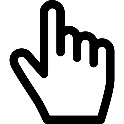 UF
NACIONAL
HISTÓRICO
NPS
77,4
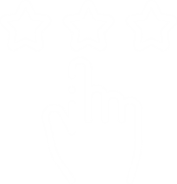 O NPS do Negócio a Negócio alcançou o índice de 77,4.

Mais de 4 em cada 5 entrevistados atribuíram notas altas para a probabilidade de recomendar a visita do SEBRAE para outros empresários.
Promotores
82,8%
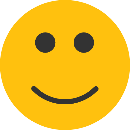 Neutros
11,9%
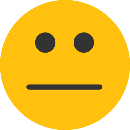 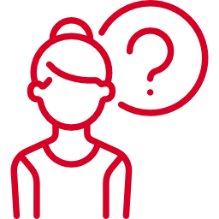 Por qual motivo atribuiu tal nota?
Detratores
5,3%
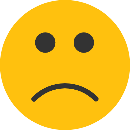 Ver
Q13. O Sr.(a) recomendaria a visita do SEBRAE para outros empresários? Dê um nota de 0 a 10.
BASE: 3.453 | NS: 19
MOTIVOS PARA ATRIBUIR NOTAS BAIXAS
PARA A RECOMENDAÇÃO DO SEBRAE
Q13.1. Por qual motivo atribuiu esta nota? (Apenas quem atribuiu notas entre 0 e 6)
BASE: 177
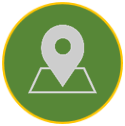 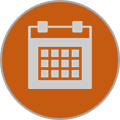 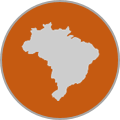 RECOMENDAÇÃO DA VISITA DO SEBRAE
PARA OUTROS EMPRESÁRIOS – NPS
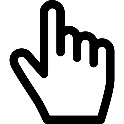 UF
NACIONAL
HISTÓRICO
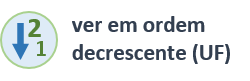 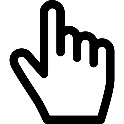 Q13. O Sr.(a) recomendaria a visita do SEBRAE para outros empresários? Dê um nota de 0 a 10.
BASE: 3.453 | NS: 19
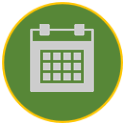 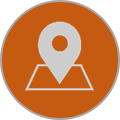 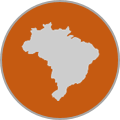 RECOMENDAÇÃO DA VISITA DO SEBRAE
PARA OUTROS EMPRESÁRIOS – NPS
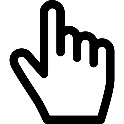 UF
NACIONAL
HISTÓRICO
O índice de recomendação do SEBRAE tem apresentado um aumento lento, porém gradual, ao longo das três últimas avaliações.
Q13. O Sr.(a) recomendaria a visita do SEBRAE para outros empresários? Dê um nota de 0 a 10.
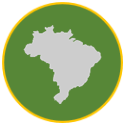 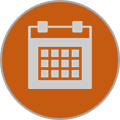 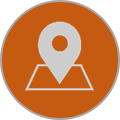 INTERESSE NO RETORNO DO AGENTE
DO SEBRAE
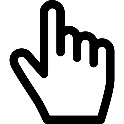 UF
NACIONAL
HISTÓRICO
Autoriza passar seu contato para o SEBRAE?
Q14. O Sr.(a) gostaria que um agente do SEBRAE retornasse à sua empresa? | 15  O(A) Sr (a) autoriza passar apenas o seu contato para o Sebrae?
BASE: 3.472
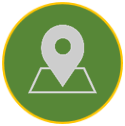 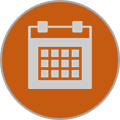 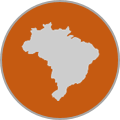 INTERESSE NO RETORNO DO AGENTE
DO SEBRAE
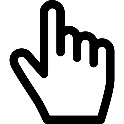 UF
NACIONAL
HISTÓRICO
Q14. O Sr.(a) gostaria que um agente do SEBRAE retornasse à sua empresa?
BASE: 3.472
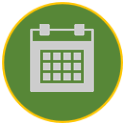 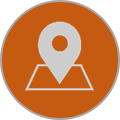 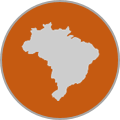 INTERESSE NO RETORNO DO AGENTE
DO SEBRAE
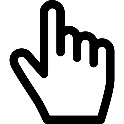 UF
NACIONAL
HISTÓRICO
Q14. O Sr.(a) gostaria que um agente do SEBRAE retornasse à sua empresa?
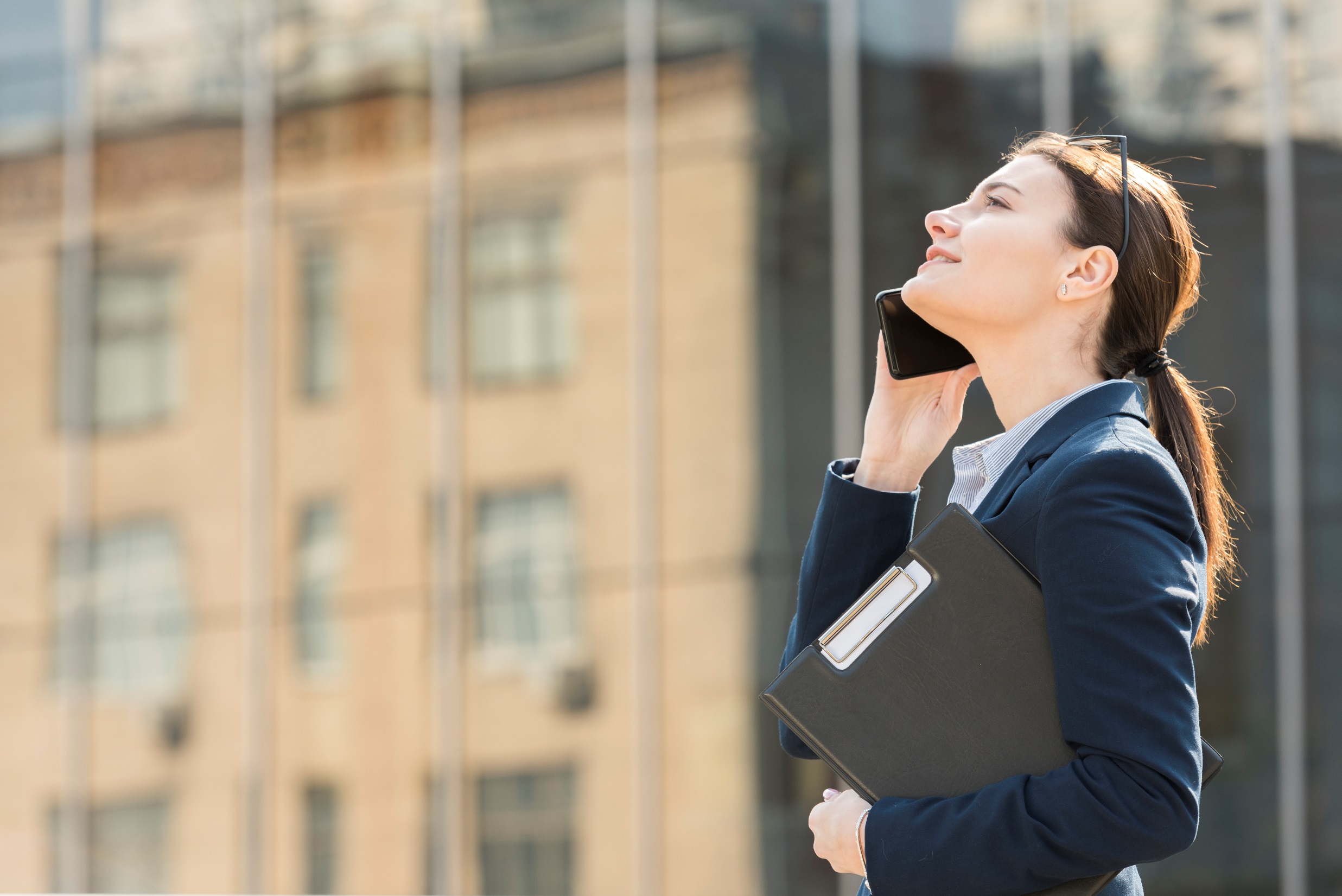 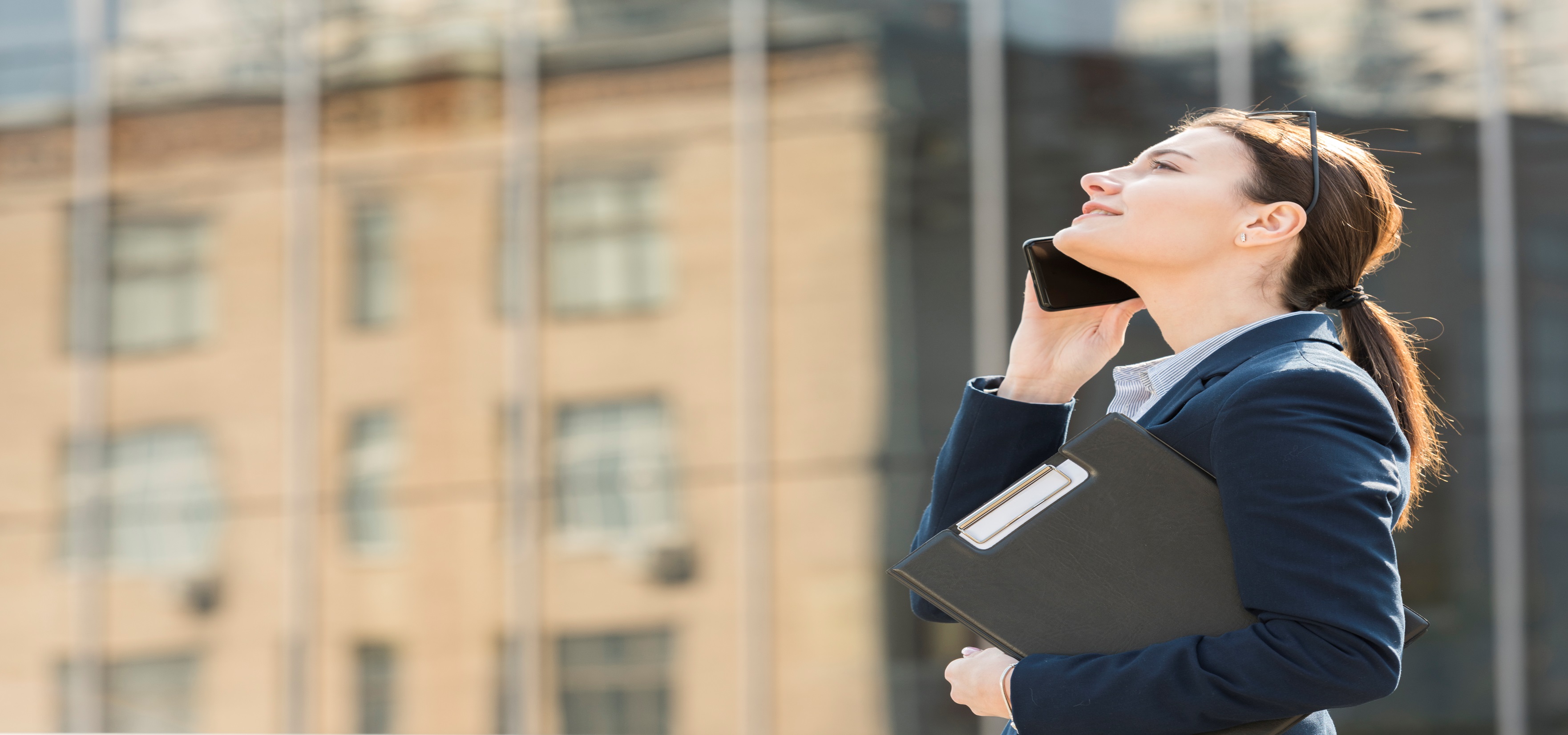 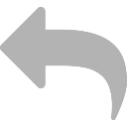 EMPRESÁRIOS QUE PARTICIPARAM 
do programa Negócio a Negócio em anos anteriores
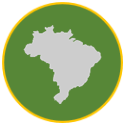 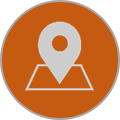 ANO EM QUE TEVE CONTATO 
PELA ULTIMA VEZ COM O SEBRAE
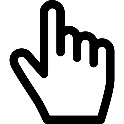 UF
NACIONAL
2017
2014
2019
2016
Antes de 2014
2015
2018
5,2%
3,0%
7,9%
9,4%
44,7%
0,8%
Não sabe
29,1%
Q16. Em que ano o(a) Sr (a) teve contato pela última vez com o Sebrae?
BASE: 299
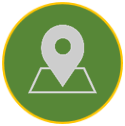 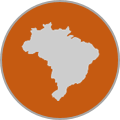 ANO EM QUE TEVE CONTATO 
PELA ULTIMA VEZ COM O SEBRAE
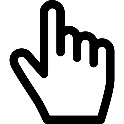 UF
NACIONAL
Q16. Em que ano o(a) Sr (a) teve contato pela última vez com o Sebrae?
BASE: 299
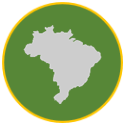 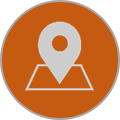 INTERESSE NO RETORNO DO AGENTE
DO SEBRAE
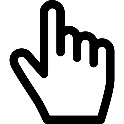 UF
NACIONAL
Autoriza passar seu contato para o SEBRAE?
Q17. O Sr.(a) gostaria que um agente do SEBRAE retornasse à sua empresa? | 18  O(A) Sr (a) autoriza passar apenas o seu contato para o Sebrae?
BASE: 299
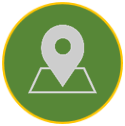 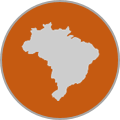 INTERESSE NO RETORNO DO AGENTE
DO SEBRAE
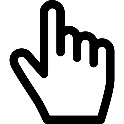 UF
NACIONAL
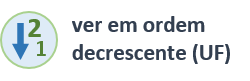 Q17. O Sr.(a) gostaria que um agente do SEBRAE retornasse à sua empresa?
BASE: 299
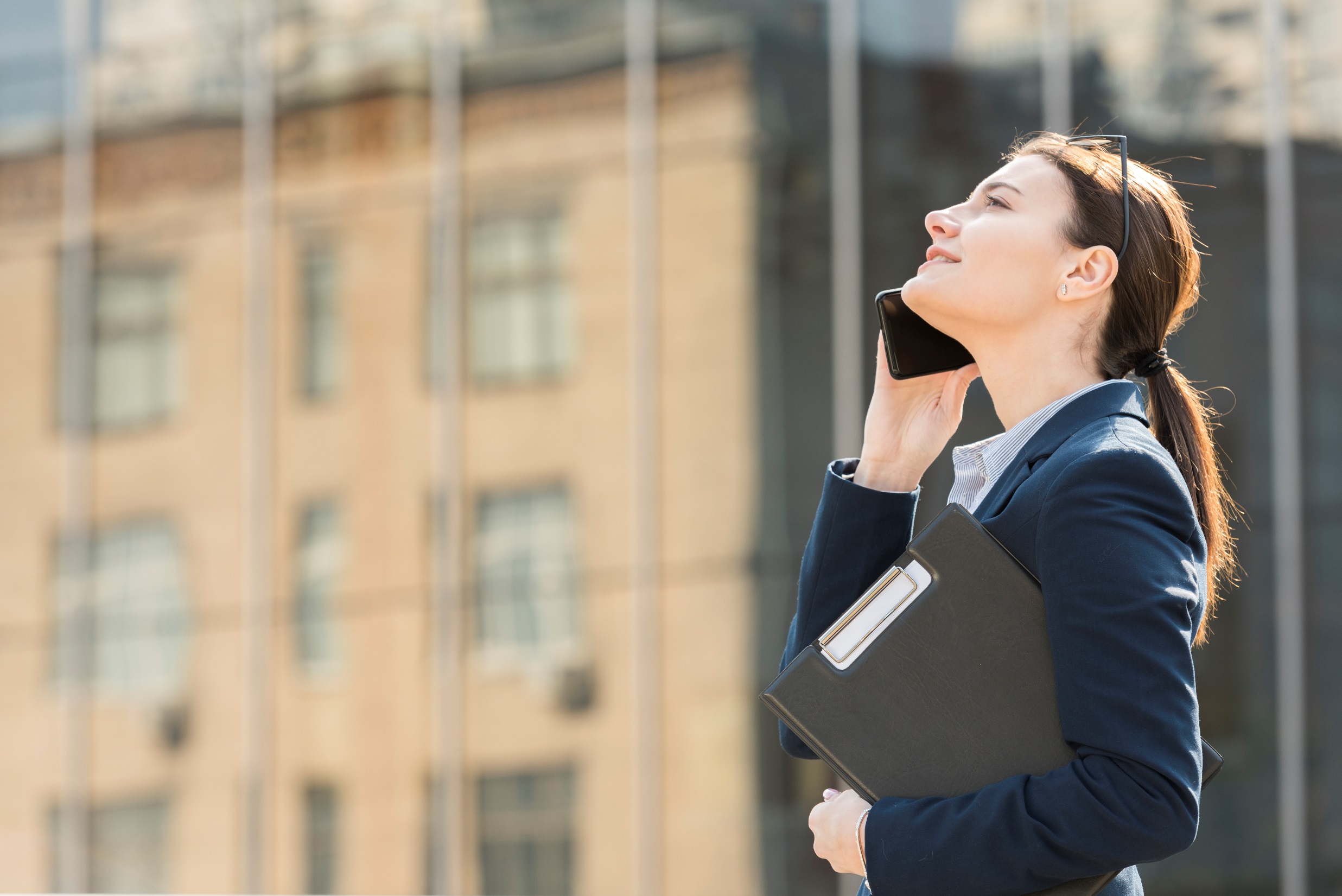 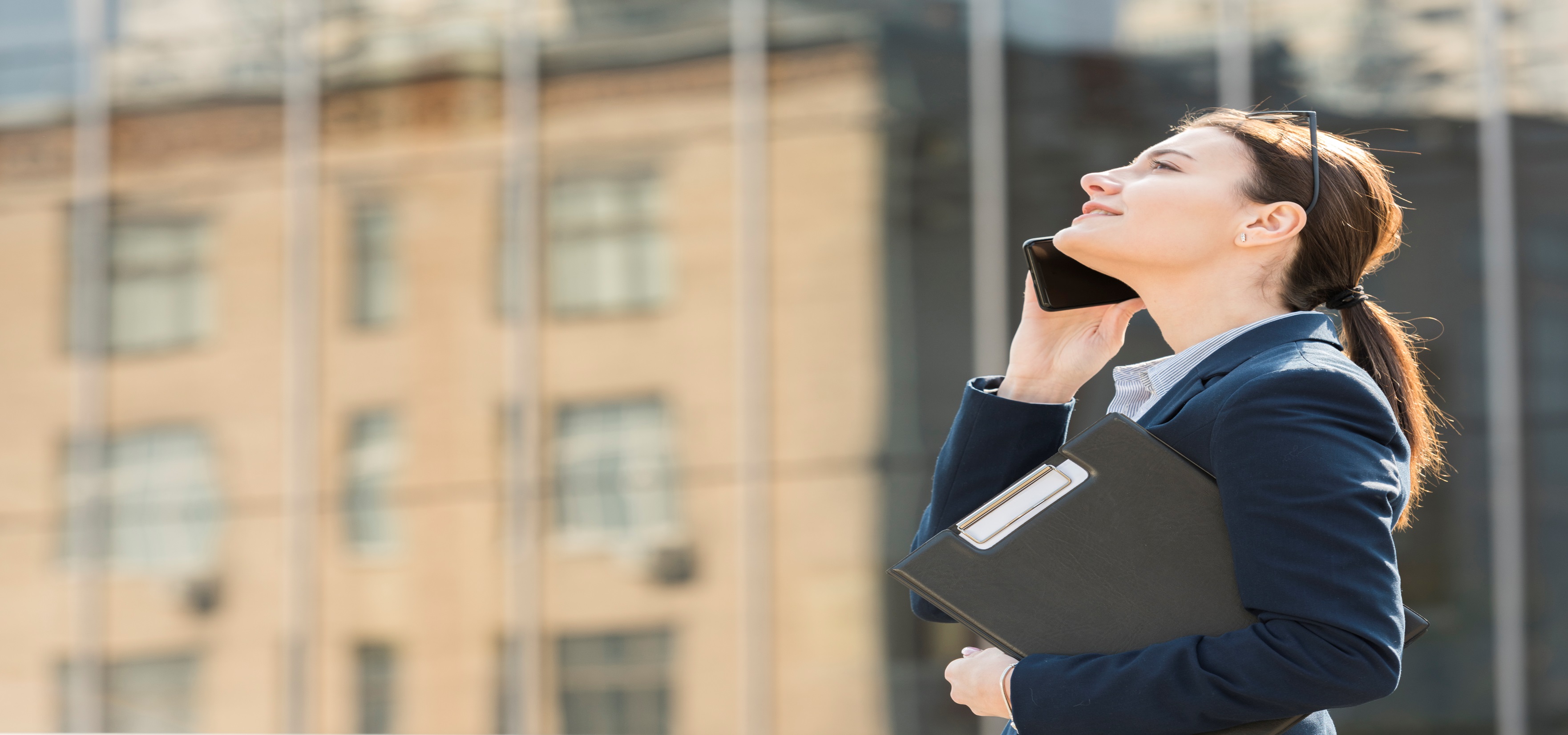 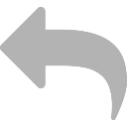 EMPRESÁRIOS QUE NUNCA PARTICIPARAM 
ou não lembram de participar do programa Negócio a Negócio
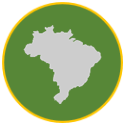 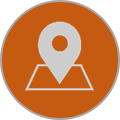 PROCUROU O SEBRAE
EM 2018
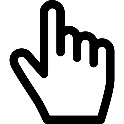 UF
NACIONAL
Q19.  O(A) Sr (a) procurou o Sebrae em 2018?
BASE: 3.220
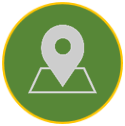 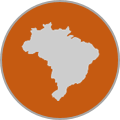 PROCUROU O SEBRAE
EM 2018
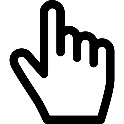 UF
NACIONAL
Q19.  O(A) Sr (a) procurou o Sebrae em 2018?
BASE: 3.220
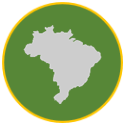 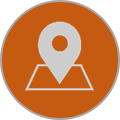 ALGUÉM DO SEBRAE ESTEVE EM SUA 
EMPRESA EM 2018
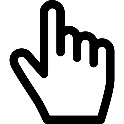 UF
NACIONAL
Q20.  Alguém a serviço do Sebrae esteve em sua empresa em 2018?
BASE: 3.220
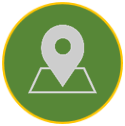 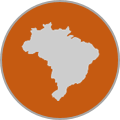 ALGUÉM DO SEBRAE ESTEVE EM SUA 
EMPRESA EM 2018 - % de respostas “SIM”
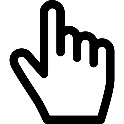 UF
NACIONAL
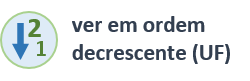 Q20.  Alguém a serviço do Sebrae esteve em sua empresa em 2018?
BASE: 3.220
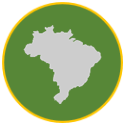 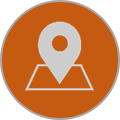 INTERESSE NA VISITA DO AGENTE
DO SEBRAE EM SUA EMPRESA
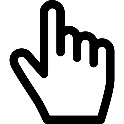 UF
NACIONAL
Autoriza passar seu contato para o SEBRAE?
Q21. O Sr.(a) gostaria que um agente do SEBRAE fosse à sua empresa? | Q22.  O(A) Sr (a) autoriza passar apenas o seu contato para o Sebrae?
BASE: 3.220
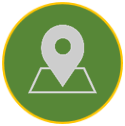 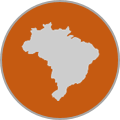 INTERESSE NA VISITA DO AGENTE
DO SEBRAE EM SUA EMPRESA
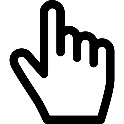 UF
NACIONAL
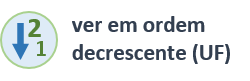 Q21. O Sr.(a) gostaria que um agente do SEBRAE fosse à sua empresa?
BASE: 3.220
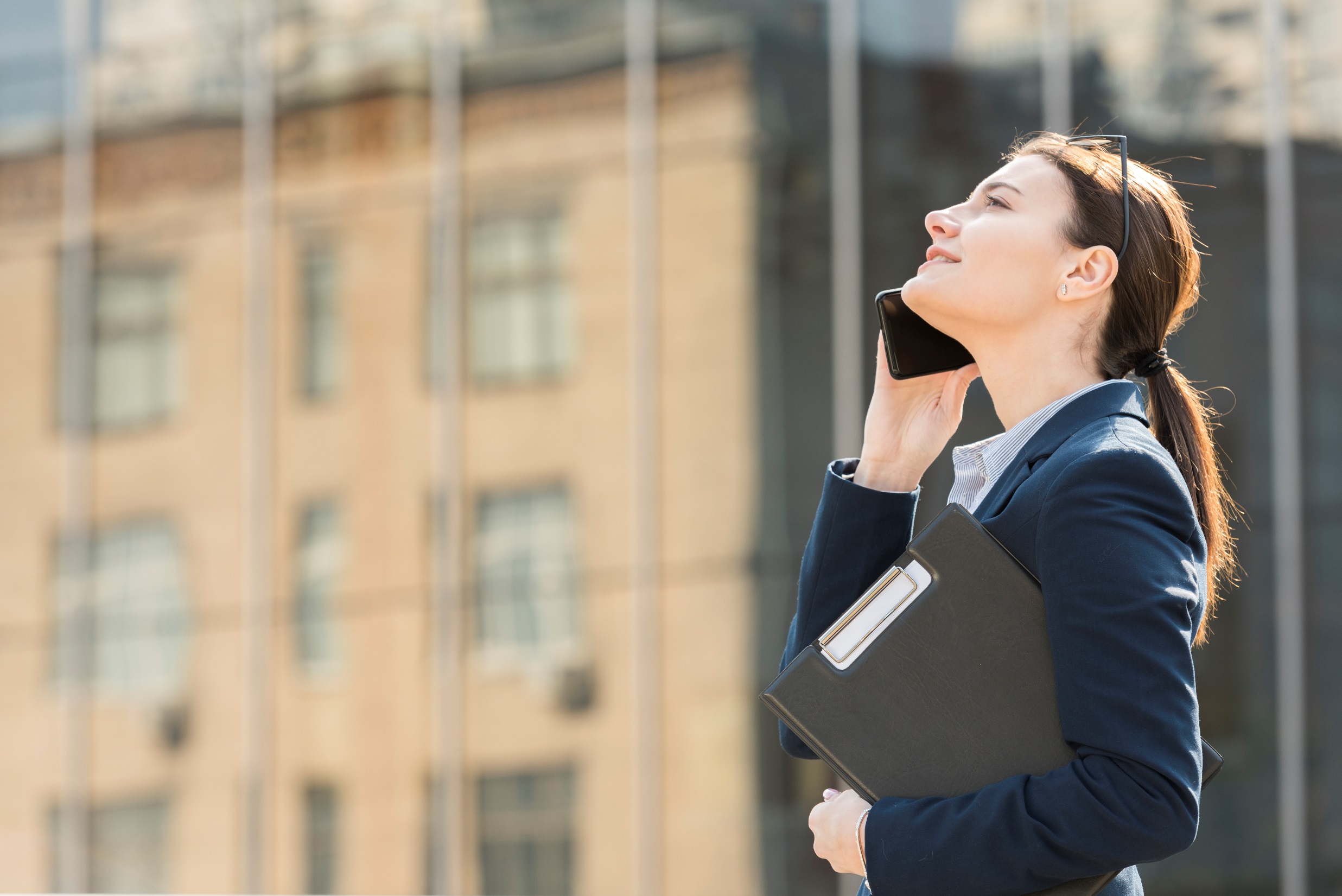 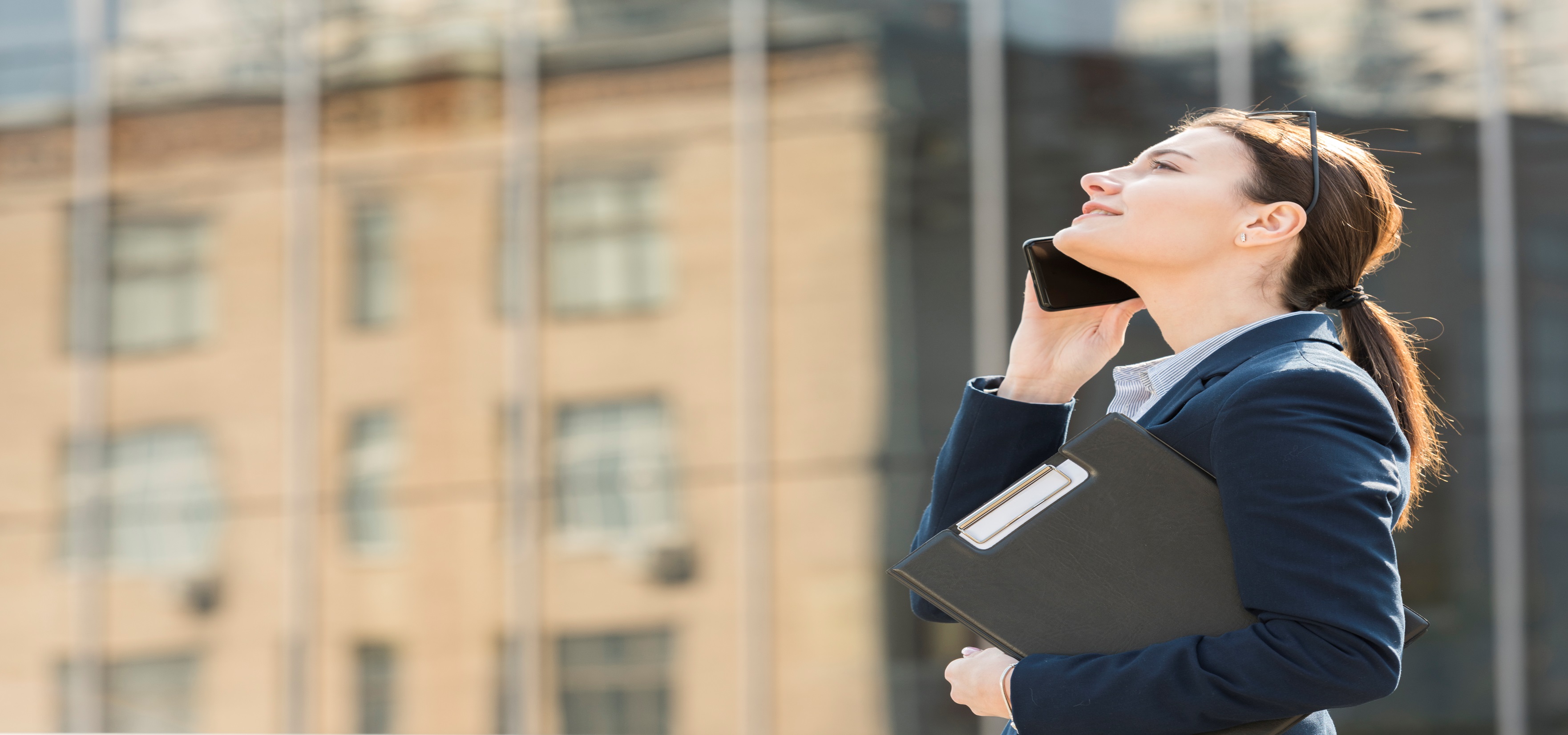 CONSIDERAÇÕES
FINAIS
CONSIDERAÇÕES FINAIS
Dentre os empresários atendidos pelo Programa Negócio a Negócio em 2018, a parcela mais expressiva recebeu apenas uma visita do Agente de Orientação (43,2%). Somados os empresários que receberam uma ou duas visitas do Agente, alcançamos cerca de 2/3 dos entrevistados.
1
2
Cerca de 85% dos empresários atendidos em 2018 receberam o Caderno de Ferramentas e algumas planilhas de gestão.
Dentre os empresários que receberam o Caderno de Ferramentas, a maioria – 60% – afirma ter utilizado tal instrumento na sua empresa. Os empresários mostraram-se satisfeitos com o conteúdo Caderno de Ferramentas: a nota média atribuída a este aspecto da avaliação foi de 9,1.
3
A aplicabilidade das orientações fornecidas pelo Agente alcançou um média de 6,4. Mais de 1/3 dos empresários atribuíram notas baixas a este item da avaliação, enquanto apenas ¼ dos entrevistados atribuíram notas altas ao item. Os estados do Amapá e Amazonas alcançaram as maiores médias na avaliação da aplicabilidade. Já São Paulo e Distrito Federal apresentaram as médias mais baixas.
4
CONSIDERAÇÕES FINAIS
A organização das finanças foi a mudança mais citada quando perguntou-se aos empresários quais as alterações realizadas na empresa a partir das sugestões do Agente de Orientação. Mudanças nas formas de atendimento aos clientes também foram citadas pela grande maioria dos entrevistados.
5
6
Cerca de 2 em cada 5 empresários afirmam que o lucro da empresa aumentou após a participação no Negócio a Negócio. Dentre as empresas que tiveram aumento de lucro, quase 60% obtiveram aumento de lucro em até 20% em 2018.
7
Quase 80% dos entrevistados afirmam que a empresa melhorou sua gestão após a 
visita do SEBRAE.
A satisfação geral em relação a orientação do Agente alcançou nota média de 8,4 em uma escala de 0 a 10. A maioria dos entrevistados (58%) atribuíram notas altas a este item da avaliação. Os estados do Amazonas e do Amapá apresentam as notas médias mais altas. Já o Distrito Federal apresenta a nota mais baixa para a satisfação geral.
8
CONSIDERAÇÕES FINAIS
9
Consultorias presenciais e cursos presenciais são os grupos de atendimento do SEBRAE que mais despertam o interesse dos empresários pesquisados. Além destes, artigos disponibilizados na internet também foram citados por grande parte dos entrevistados.
10
Quando os entrevistados precisam de alguma informação sobre produtos e serviços do SEBRAE, preferem buscar informações no site do SEBRAE (36%) ou ir até o SEBRAE presencialmente (24%).
11
O NPS de recomendação da visita do SEBRAE para outros empresários alcançou 77,4, o maior índice da série histórica desde que a pesquisa é realizada.
12
Grande parte dos empresários atendidos em 2018 gostariam que um agente do SEBRAE retornasse para fazer o acompanhamento do Negócio a Negócio (41,5%). Outros 35% gostariam que o Agente retornasse para realizar outro projeto do SEBRAE.
Dentre os empresários atendidos em anos anteriores, 43% gostariam que o Agente retornasse à sua empresa. Já entre aqueles que nunca foram atendidos pelo SEBRAE, 47% gostariam que um Agente fosse até sua empresa.
13
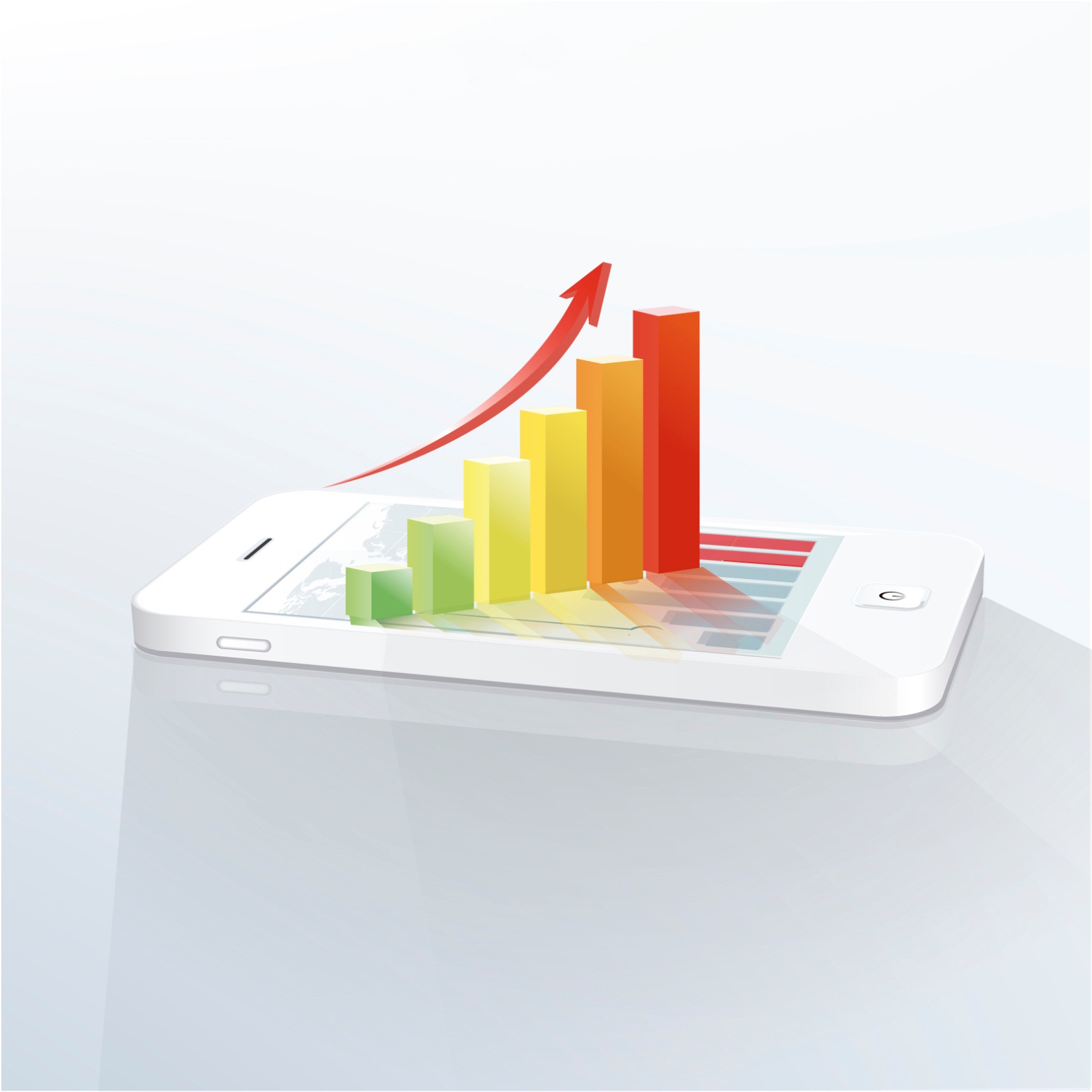 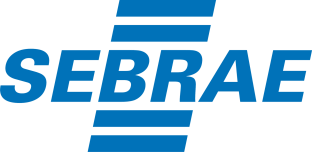 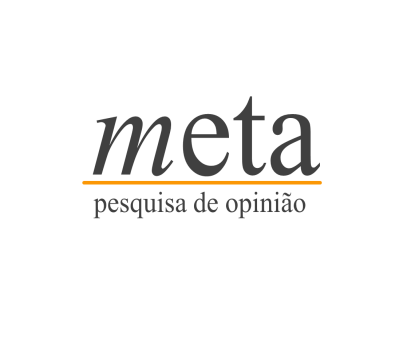